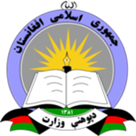 Sample School Data Profile
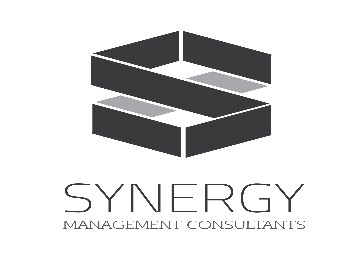 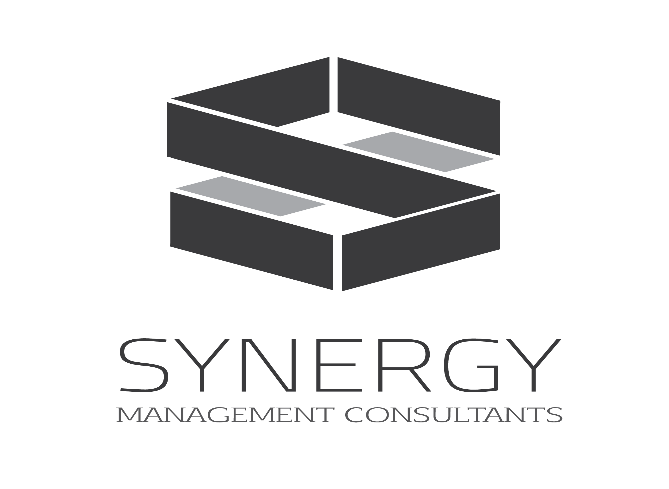 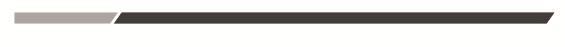 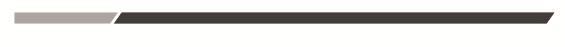 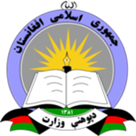 Student enrollment in the district over the years.
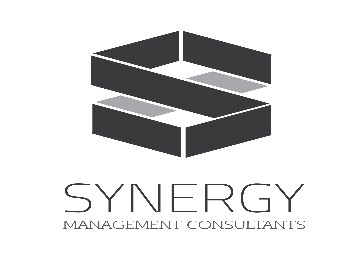 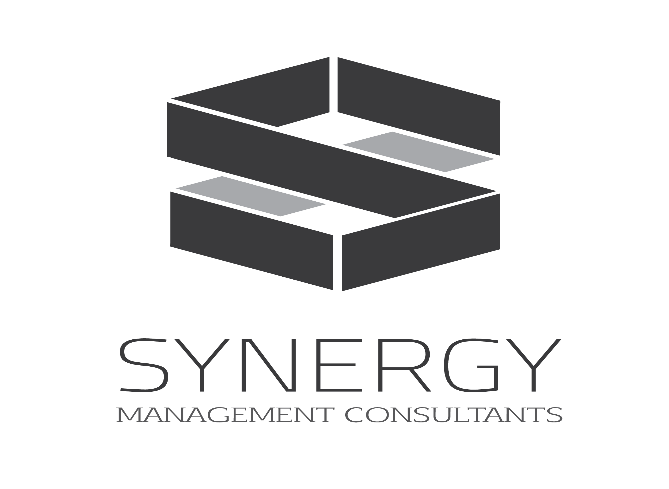 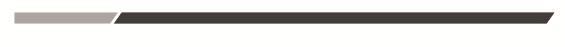 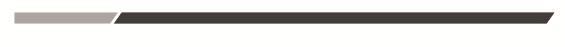 [Speaker Notes: Look for- increasing/ decreasing or steady enrollment?
Think about- Does this enrollment rate make sense? Are there any services that need to be adjusted for making sense of this enrollment pattern? What other data would make this chart more meaningful?]
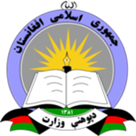 Student enrollment in district according to gender
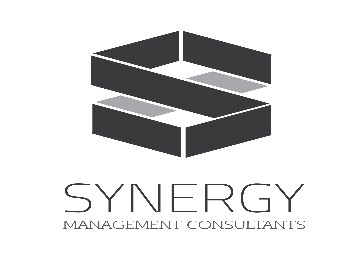 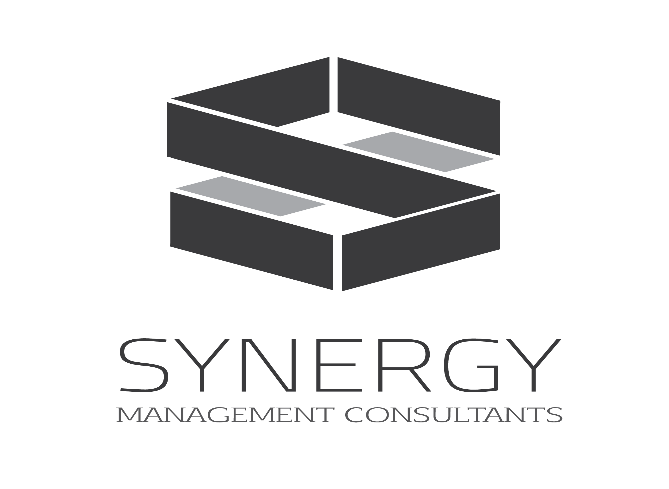 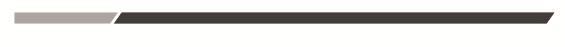 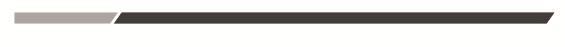 [Speaker Notes: Look for- changes in student enrollment according to gender and changes in diversity?
Think about- Is this change expects? Is anything unusual?
Does the staff have the trainings to meet the needs of a gender diverse student population?]
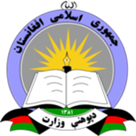 Student enrollment in the district based on language
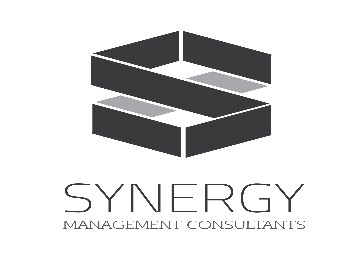 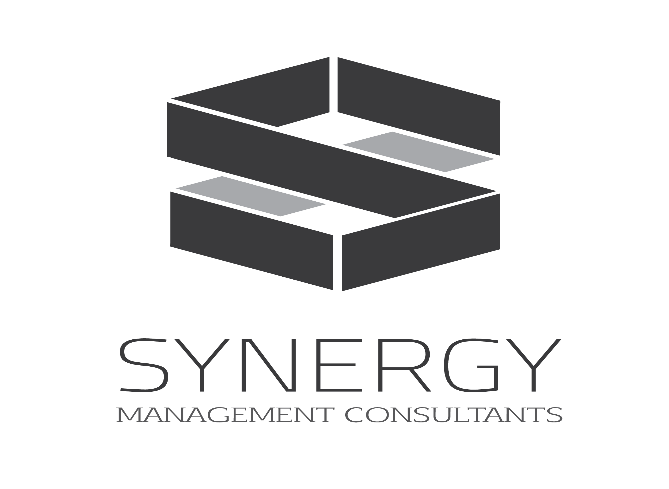 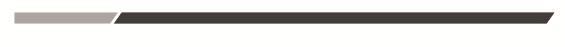 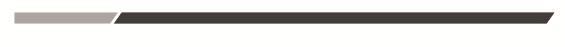 [Speaker Notes: Look for- changes in the number of students enrolled over the years in the district according to languages. 
Think about- why are the changes in student population happening? Is it true across al the districts?]
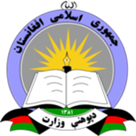 Student enrollment in the district based on language (another representation)
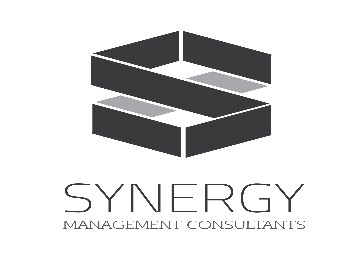 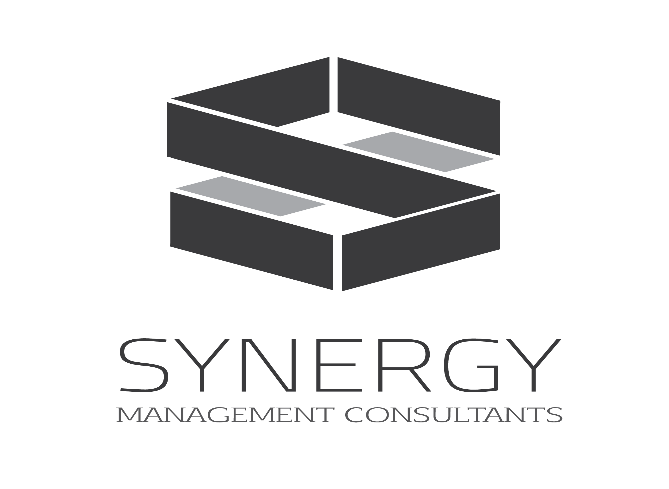 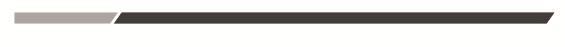 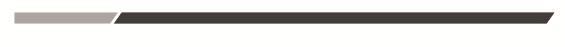 [Speaker Notes: Look for- changes in the number of students enrolled over the years in the district according to languages. 
Think about- why are the changes in student population happening? Is it true across al the districts?]
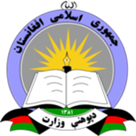 Student enrollment in the school  over the years
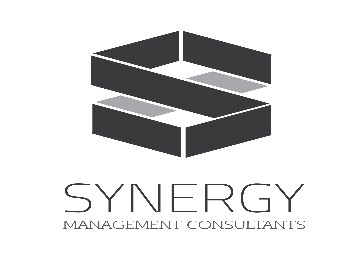 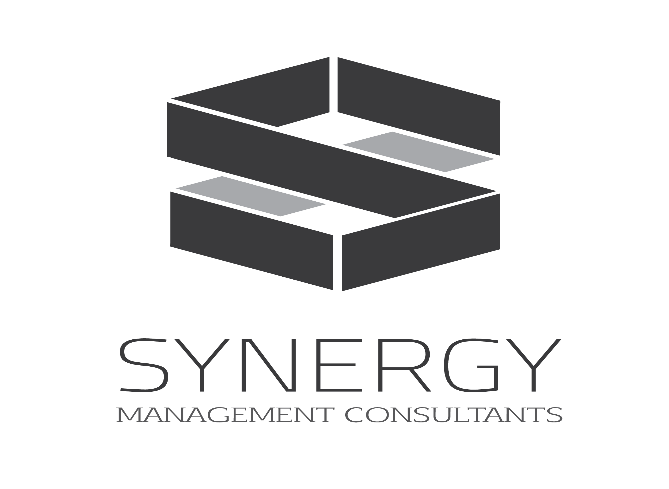 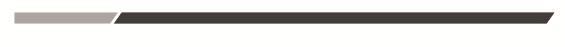 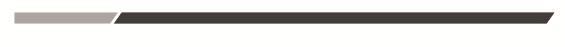 [Speaker Notes: Look for- changes in the student enrollment rate?
Think about:  What more data would you need to make sense of this?]
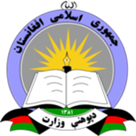 Student enrollment (2020) grade wise distribution
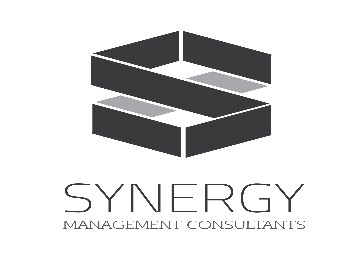 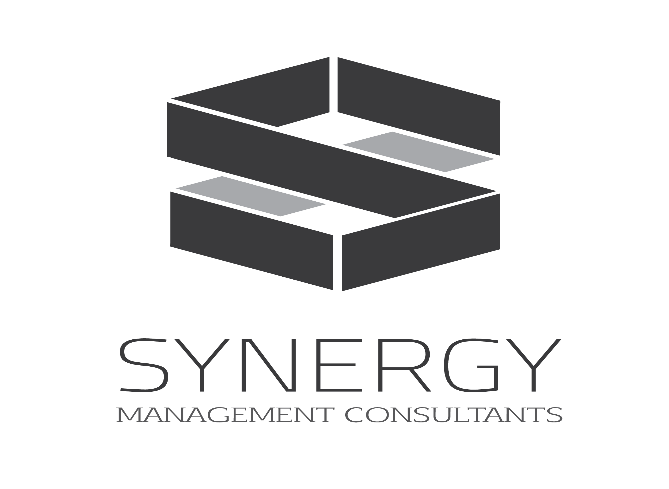 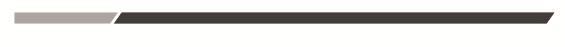 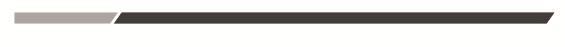 [Speaker Notes: Look for- distribution of students across the grades?
Think about- what reasons can explain the above distribution of students?]
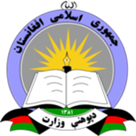 Student enrollment in the school based on language (2020)
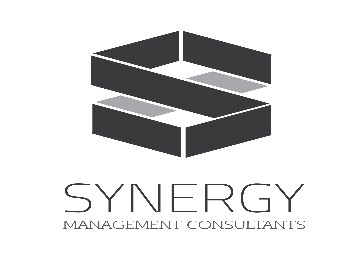 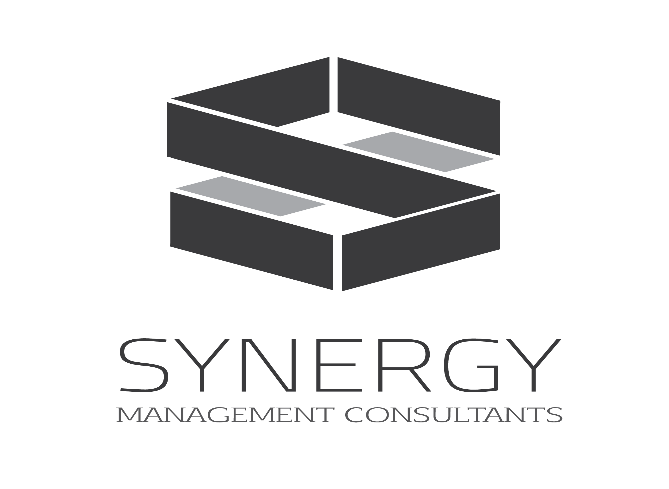 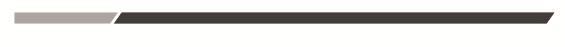 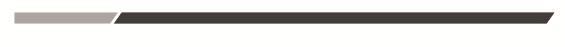 [Speaker Notes: Look for- proportional representation in students according to languages spoken? 
Think about- are there enough teachers and support staff to meet the needs of students from all languages?]
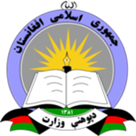 Student enrollment (2020) grade and gender wise distribution
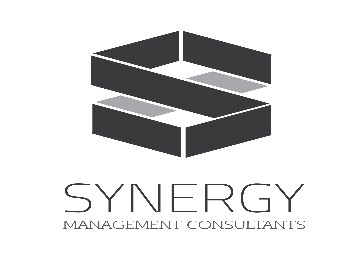 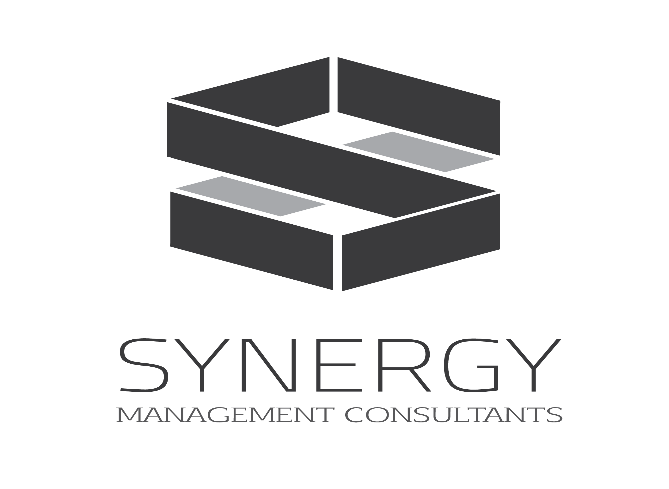 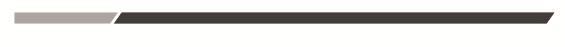 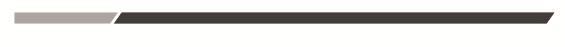 [Speaker Notes: Look for- increase/ decrease in student enrollment over time? By gender? What can explain the changes in student enrollment?
Think about- Which areas do new incoming students belong to? Which areas do drop out students belong to?]
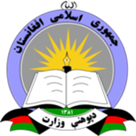 Student retention (Pass/ Fail) by grade in 2020
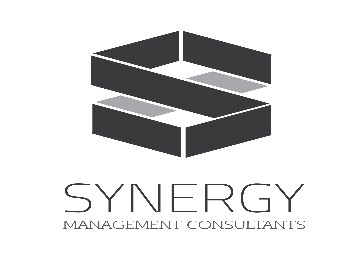 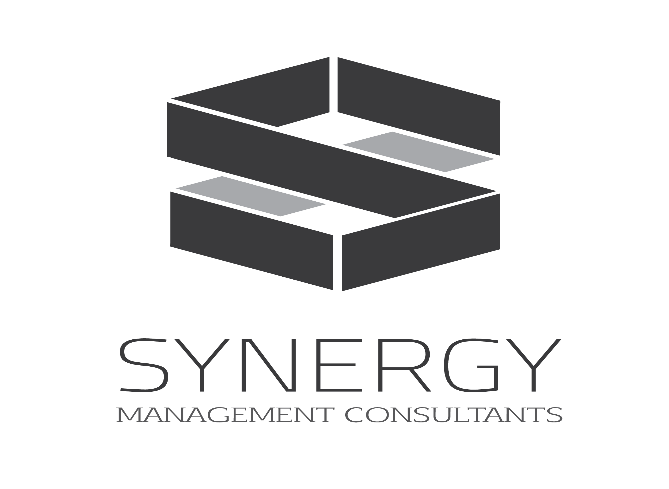 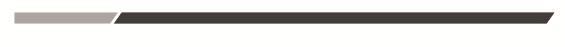 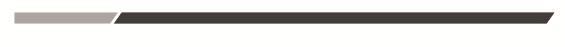 [Speaker Notes: Look for- which grades are passing most students? Which sgrades are failing most students? What could be reasons for students to be excluded? 
Think about- What is going on in high failure classes? Are there lessons/ strategies to be shared amongst other schools with similar data? What do teachers/ principal think about improvement?]
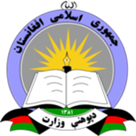 Student attendance by grade in 2020
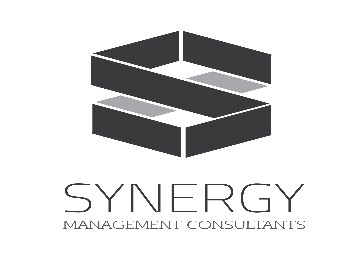 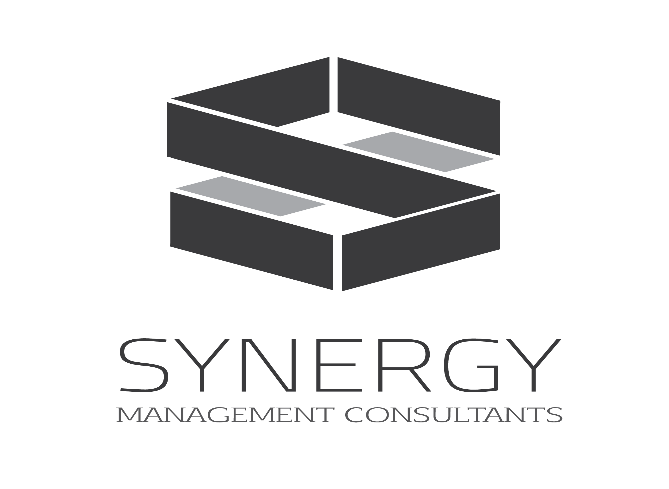 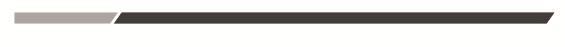 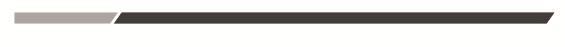 [Speaker Notes: Look for- which students are staying most absent? What could be the reason for their low attendance? Who do you need to speak to about this? 
Think about- Which other kind of distribution for attendance would be useful?]
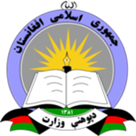 School Personnel in School A (2020)
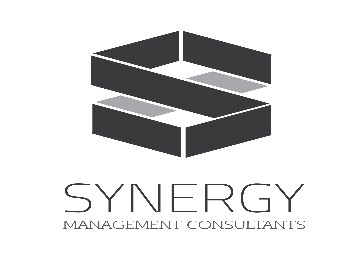 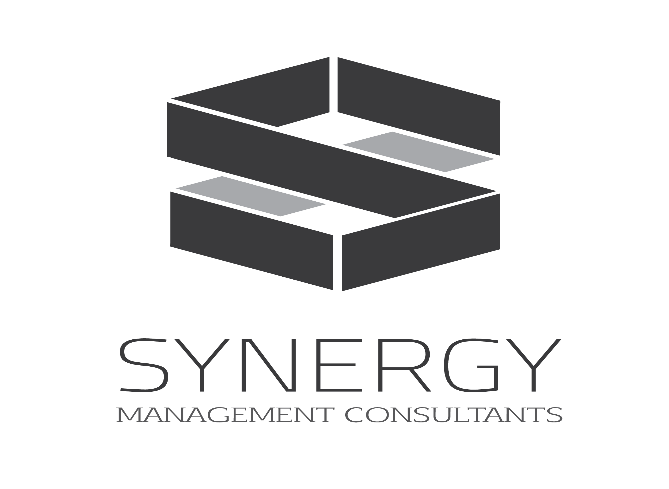 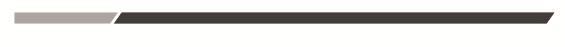 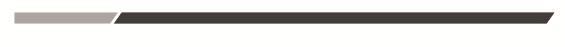 [Speaker Notes: Look for: Increase/ decrease in the number of teachersovertime. Is it aligned with the student performance over time?]
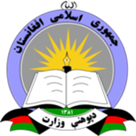 Experience in years teaching (district vs school)
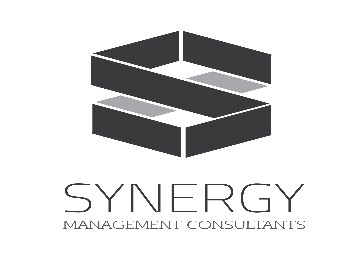 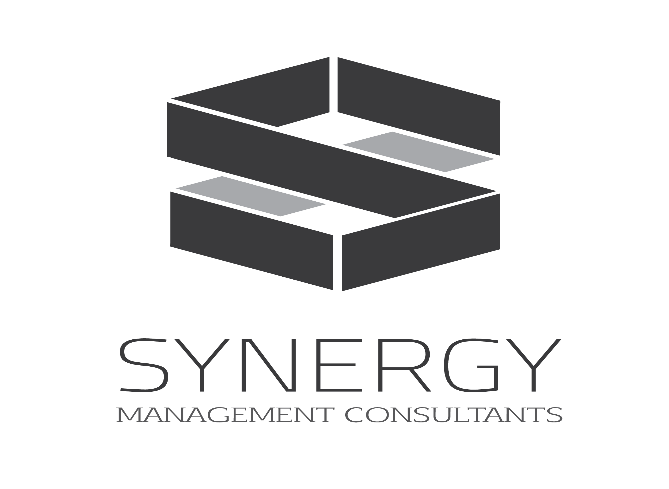 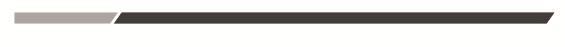 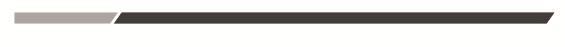 [Speaker Notes: Look for- are there any vacancies? Do all grades have their teachers?
Given the number of students in the school, is the number of teachers appropriate (according to managing classroom/ Afghan policies)?]
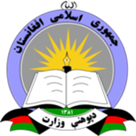 STUDENT LEARNING DATA: No of proficient students (Above 60%) in Mathematics.
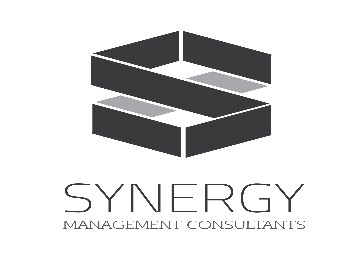 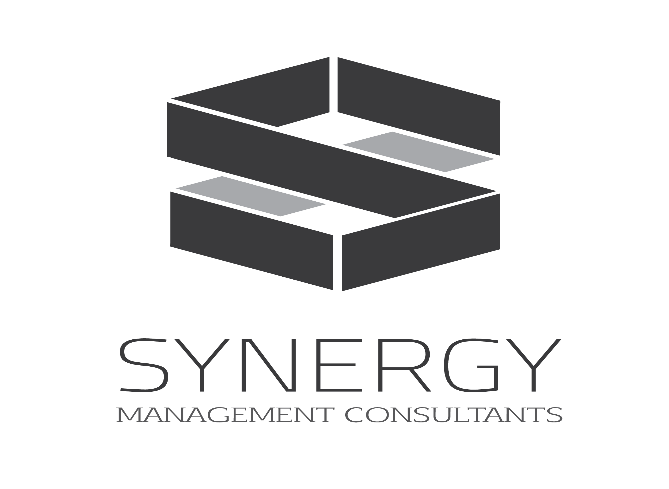 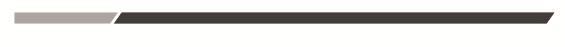 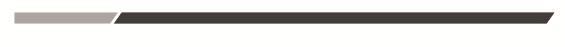 [Speaker Notes: Look for- Overall student learning gains/ losses. Which student groups have the highest and lowest %ages of students who are proficient?
Think about- Which other services can be provided for student groups that are not scoring well? Do teachers need more training?]
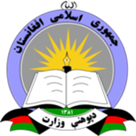 STUDENT LEARNING DATA: No of proficient students (Above 60%) in Mathematics.
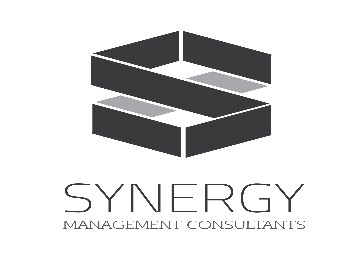 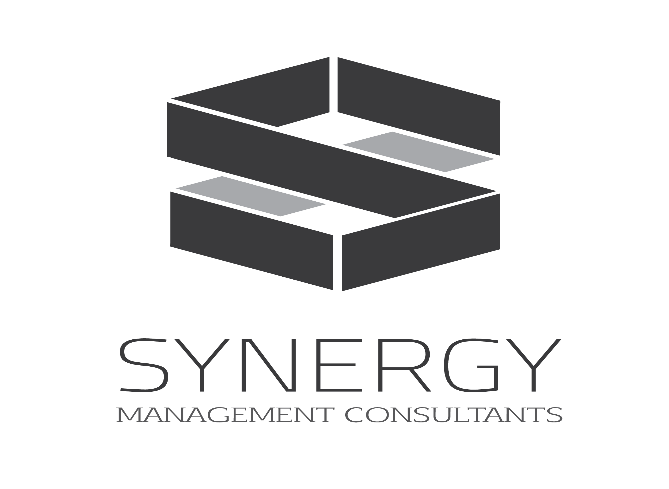 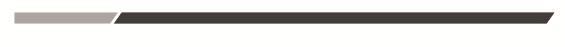 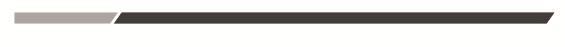 [Speaker Notes: Look for- Overall student learning gains/ losses. Which student groups have the highest and lowest %ages of students who are proficient?
Think about- Which other services can be provided for student groups that are not scoring well? Do teachers need more training?]
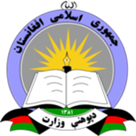 STUDENT LEARNING DATA: No of proficient students (Above 60%) in Mathematics.
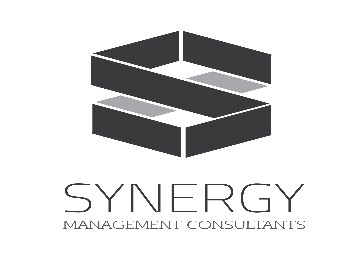 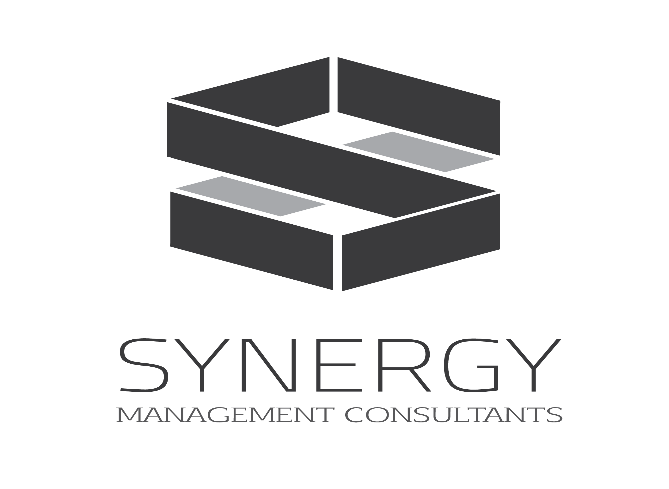 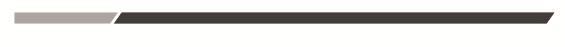 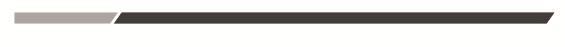 [Speaker Notes: Look for- Overall student learning gains/ losses. Which student groups have the highest and lowest %ages of students who are proficient?
Think about- Which other services can be provided for student groups that are not scoring well? Do teachers need more training?]
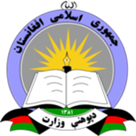 STUDENT LEARNING DATA: No of proficient students (Above 60%) in Mathematics.
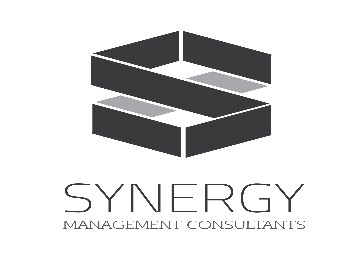 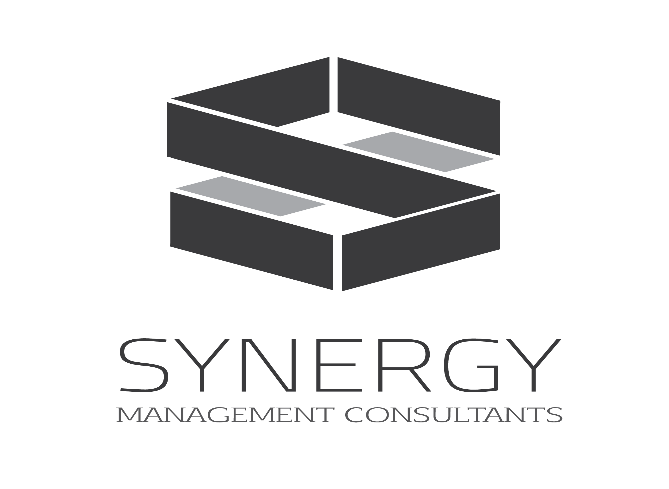 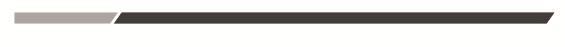 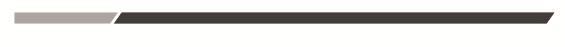 [Speaker Notes: Look for- Overall student learning gains/ losses. Which student groups have the highest and lowest %ages of students who are proficient?
Think about- Which other services can be provided for student groups that are not scoring well? Do teachers need more training?]
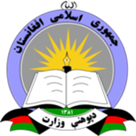 Perceptions Data Template- Student responses
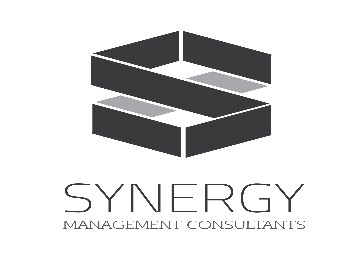 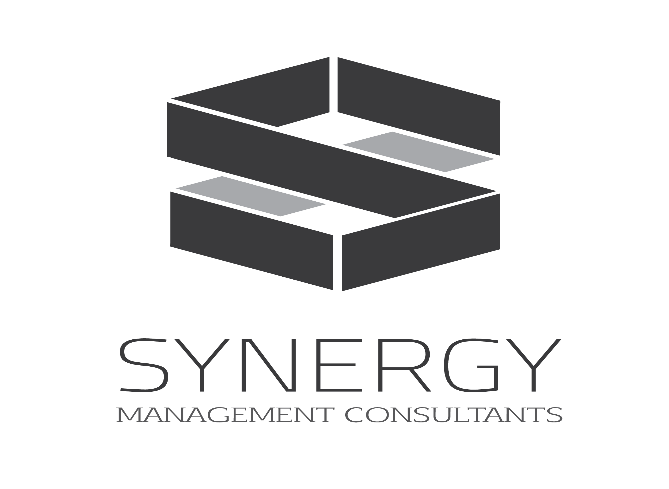 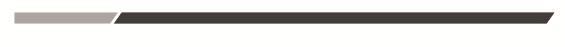 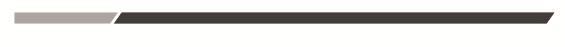 [Speaker Notes: Look for- Items which students are in agreement or disagreement? 
Think about- where can the school/ supervisor provide leadership with respect to the school?]
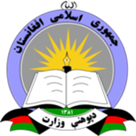 Practice data for supervisors to make their own graphs and analyze.
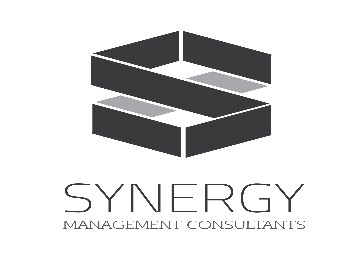 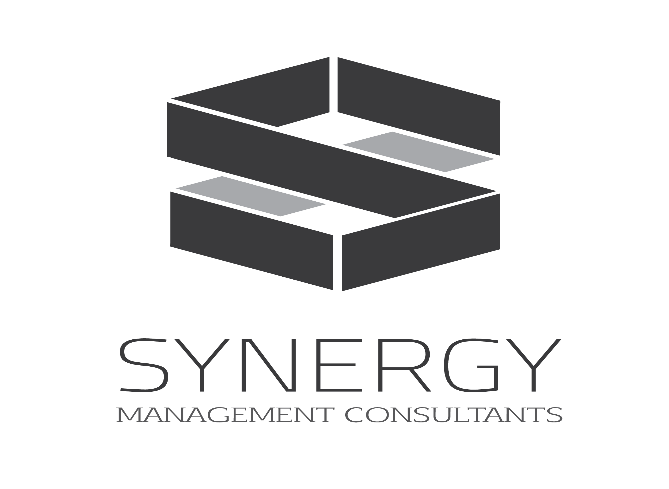 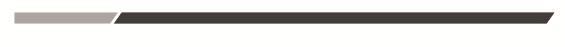 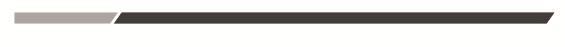 [Speaker Notes: Questions to think about- What is missing in this data table? A: Gender distribution for year 2020.]